Я  буду здоровым
Актуальность проекта
Возрастающее количество часто болеющих детей (ЧБД), не имеющих устойчивой мотивации к сохранению и укреплению своего здоровья; недостаточности знаний родителей о методах ЗОЖl привитие ребенку с малых лет правильного отношения к своему здоровью, чувство ответственности за него.
Цель.
Создать оптимальные условия для укрепления психического и физического здоровья ослабленных и ЧБД; подвести к осознанию потребностей ребенка в знаниях о себе и своем здоровье.
Задачи.
Обеспечить сохранение и укрепление физического и психического здоровья ослабленных детей(ЧБД);
Осуществить тесную взаимосвязь воспитательно – образовательного процесса и профилактико – оздоровительного процесса;
Оказывать помощь семье в воспитании и оздоровлении детей.
Участники проекта.
Дети 3-4 лет (младшая группа), воспитатели, инструктор ЛФК, младший воспитатель, родители.
Тип проекта.
Практико – ориентированный, групповой.
Продолжительность.
В течение года
Физкультурно – оздоровительные мероприятия
утренняя гимнастика

прогулка 
  
подвижные 
     игры
Физкультурно – оздоровительные мероприятия
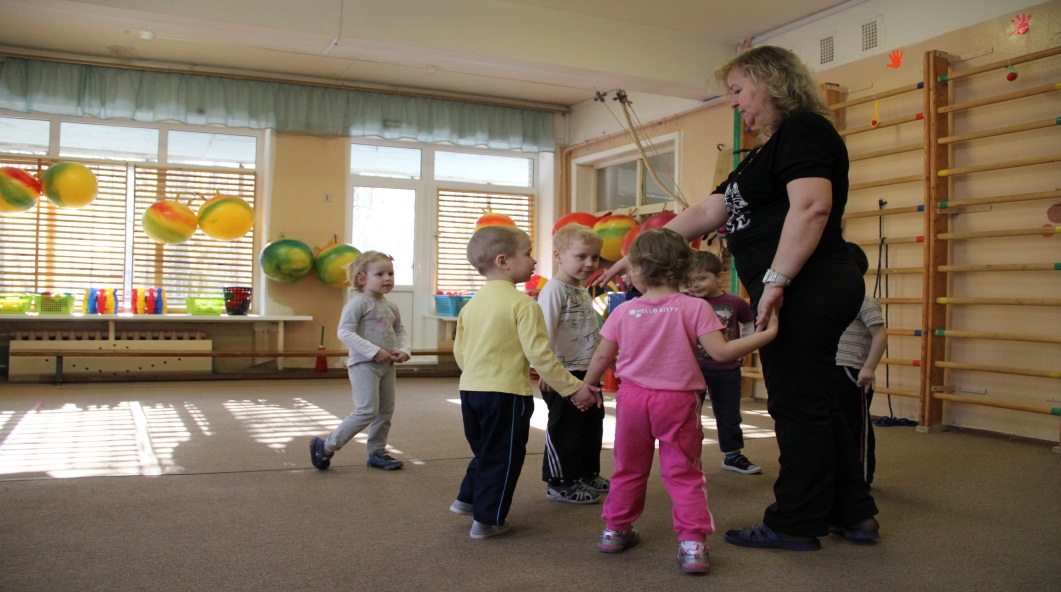 утренняя гимнастика

прогулка 
 
подвижные 
игры
Оздоровительно – профилактические мероприятия
полоскание зева солевым раствором
 
массаж стоп на массажёрах
 
профилактика плоскостопия
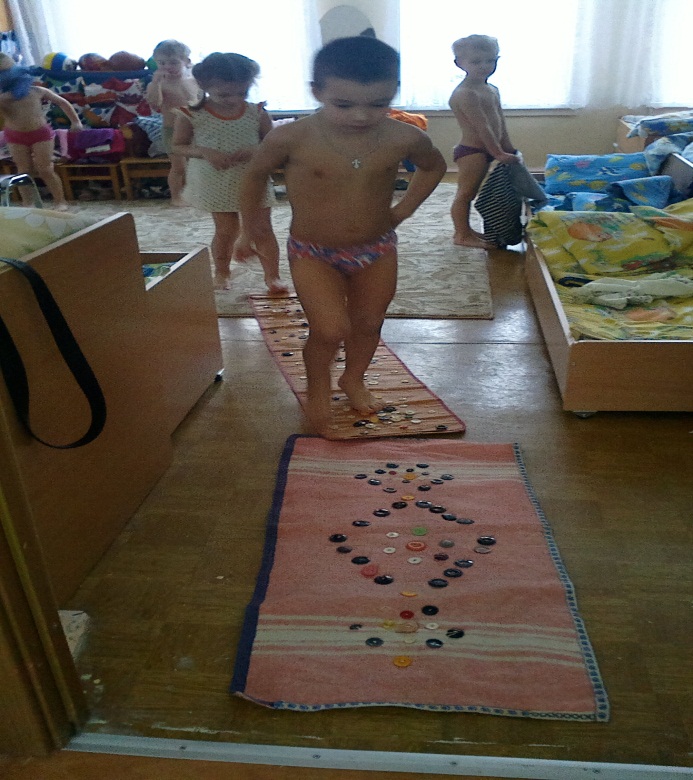 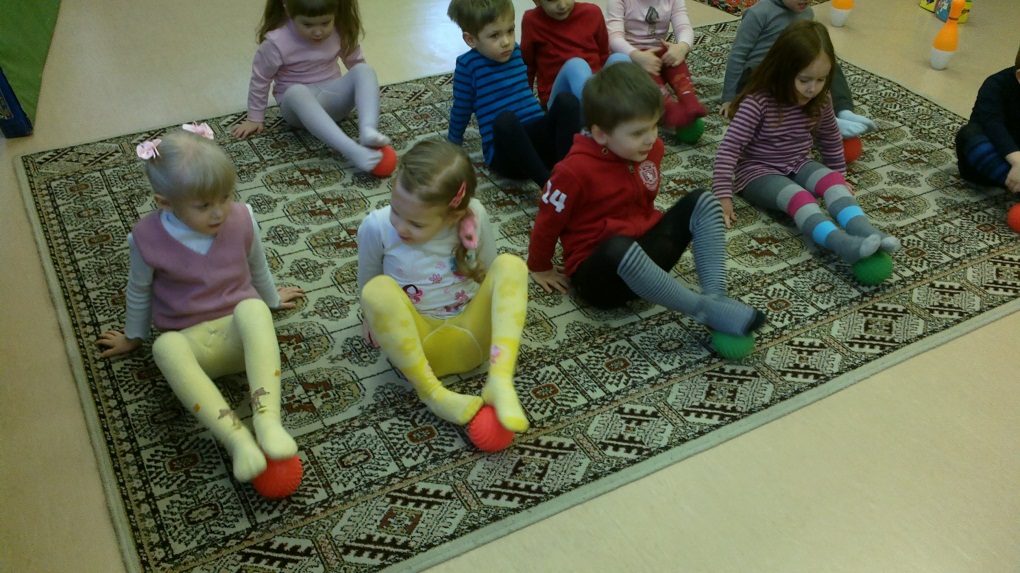 гимнастика для глаз
 
закаливающие процедуры(контрастное обливание ног)
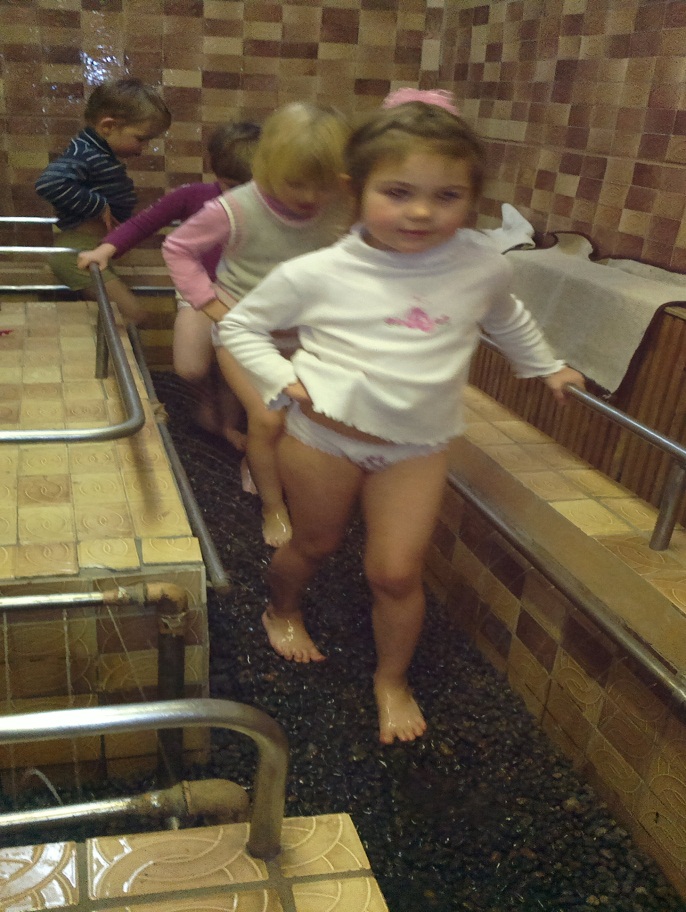 кислородный коктейль
 
ОУФО
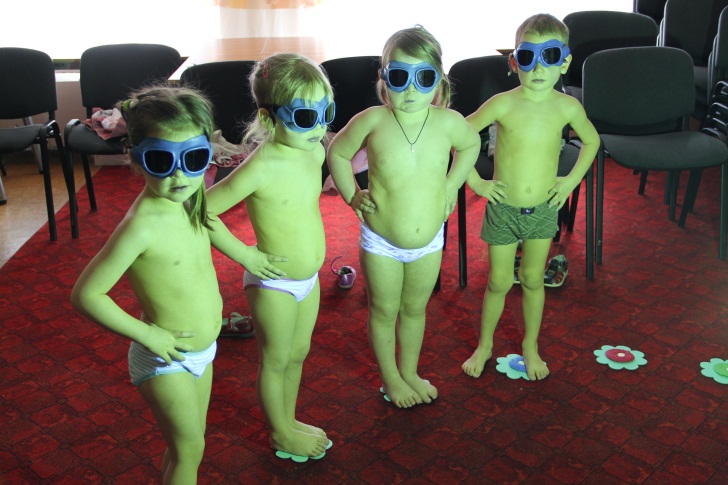 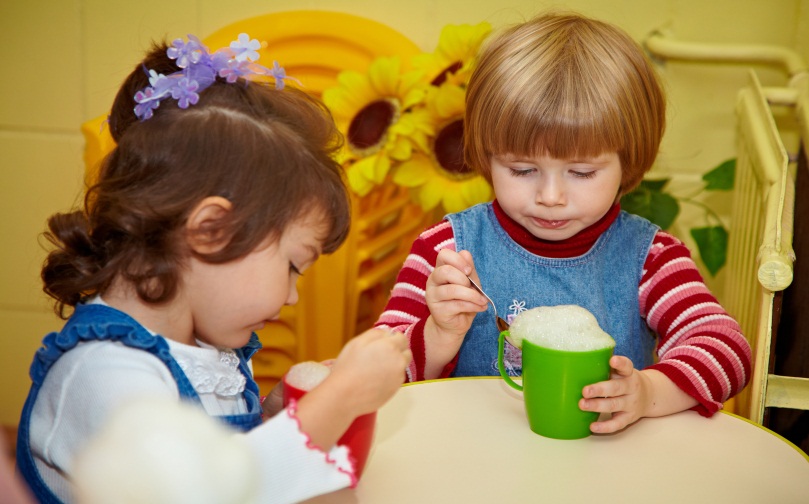 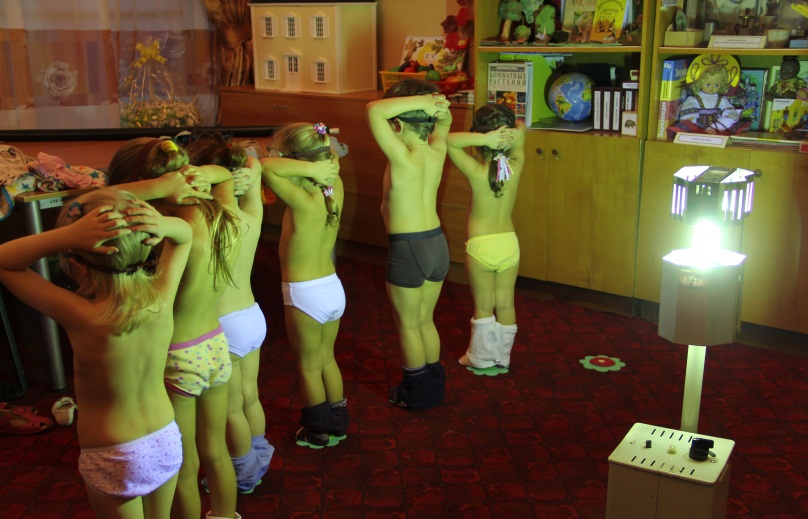 ЛФК
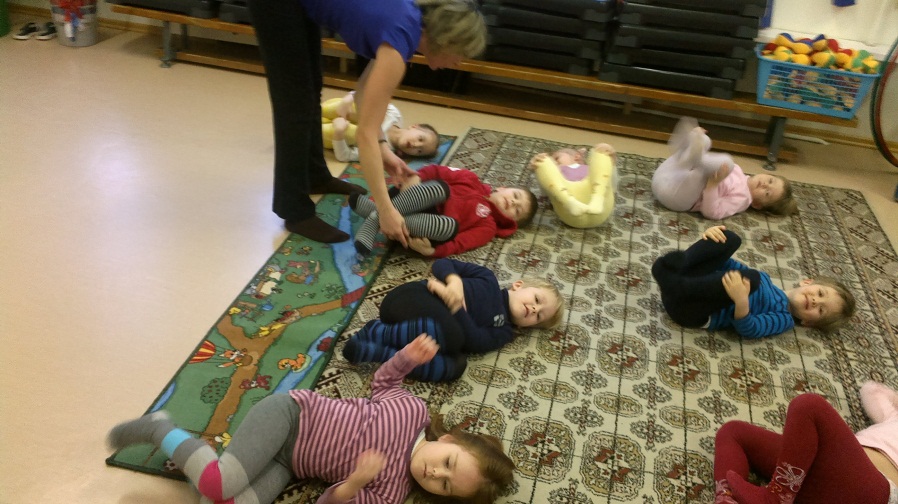 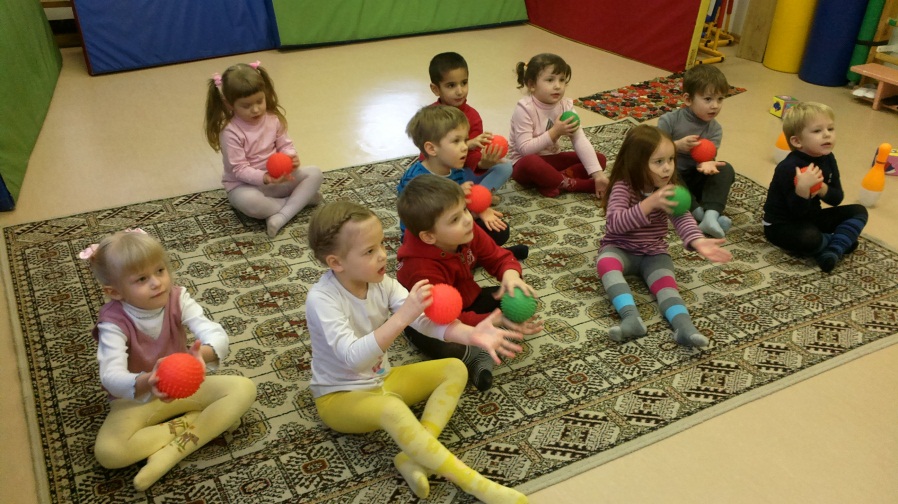 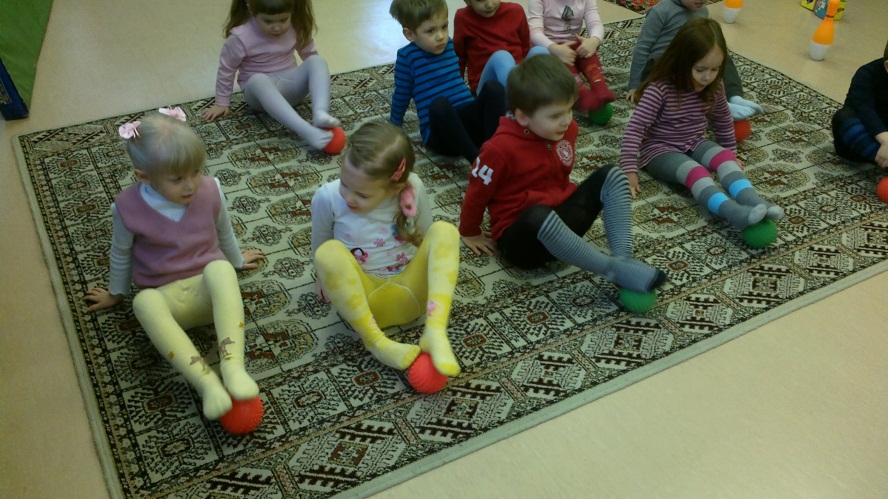 Интегрированные занятия
развитие речи + аппликация
      « Огородник»
      «Овощи на тарелке»
 
физическая культура
      «В гостях у лисоньки»
 
 
ознакомление с окружающим +изо «В лес за грибами»
      «В лесу много грибов»
развитие речи+ изо
      «Зима»
      «Белая звёздочка с неба  упала»
Цикл занятий по ЗОЖ
Я расту здоровым
 
Береги своё здоровье
Работа с родителями:консультации для родителей
«Укрепление здоровья детей и снижение заболеваемости»
  анкетирование  
 «Игра в системе оздоровительной и воспитательной работы с детьми»
наглядная агитация
Стенд «Безопасность ребёнка»
Папка - передвижка «Грипп»
Папка - передвижка «Берегите своих детей» ( детский травматизм)
Чтение художественной литературы
Т.А.Шорыгина «Осторожные сказки»
Г.К. Зайцев « Уроки Мойдодыра»
Н.С.Орлова «Ребятишкам про глаза»
К.Чуковский
 « Мойдодыр»
Е.А.Алябьева
  Поучительные сказки
А.Барто «Девочка- чумазая»
Дидактические игры
«Что такое хорошо и что такое плохо»
«Если малыш поранился»
«Малыши - крепыши»
«Валеология или здоровый малыш»
«Как избежать неприятностей»
«Доктор Айболит»